ИНФОРМАЦИОННЫЕ МАТЕРИАЛЫ ПО РИСКУ НАРУШЕНИЯ ЭЛЕКТРОСНАБЖЕНИЯ, 
СВЯЗАННЫХ С НЕБЛАГОПРИЯТНЫМИ МЕТЕОЯВЛЕНИЯМИ НА ТЕРРИТОРИИ   КРАСНОДАРСКОГО КРАЯ 
(НА 29-30.06.2020г.)
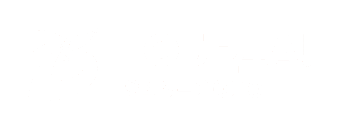 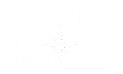 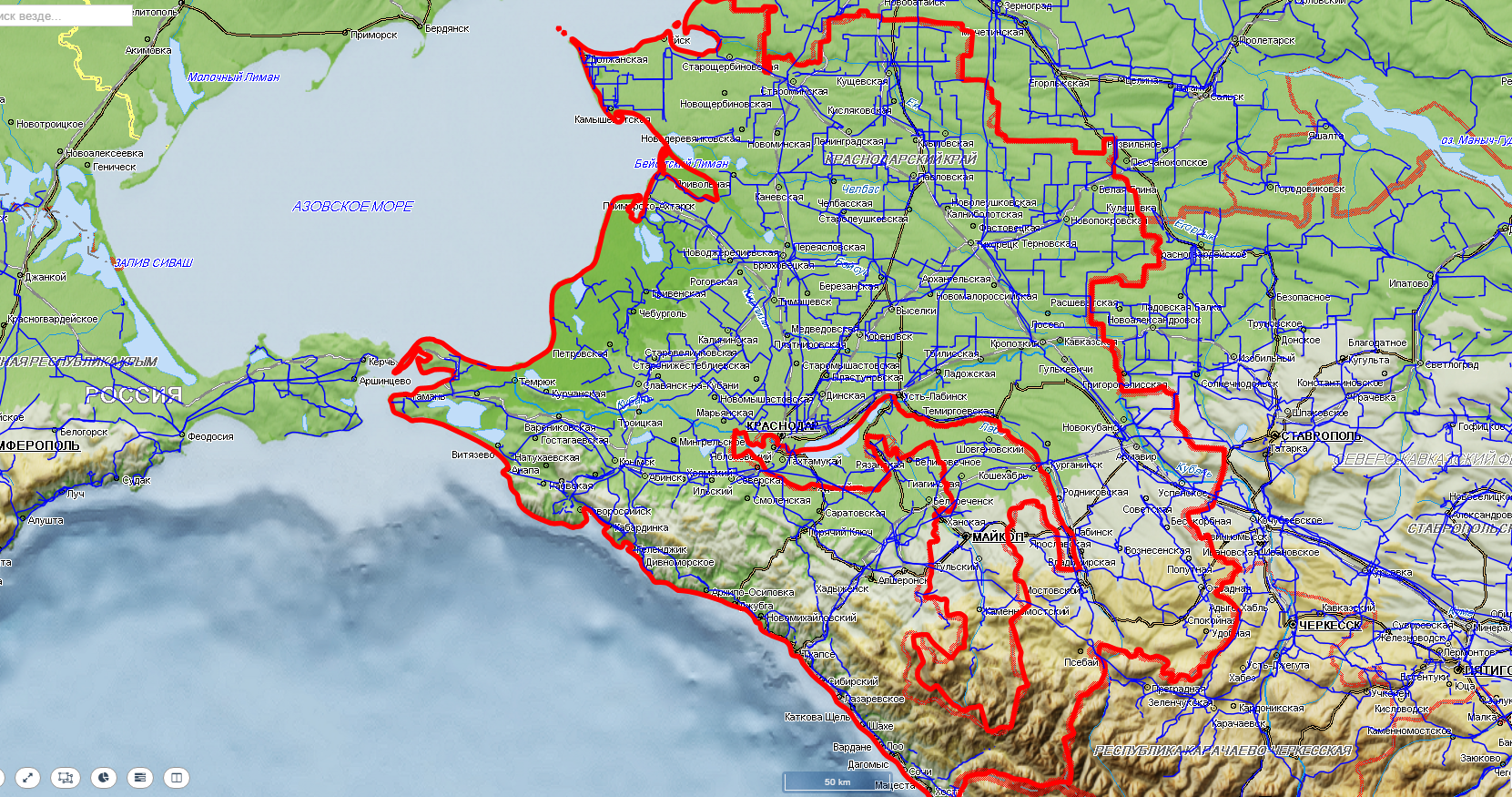 Прогноз метеоявлений
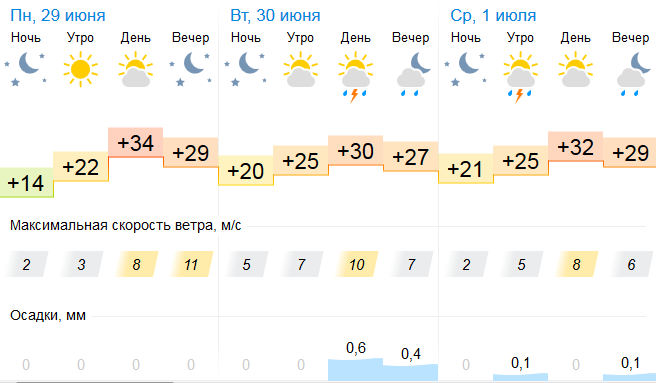 Тихорецкий
Кропоткин
Краснодар
Каньевской
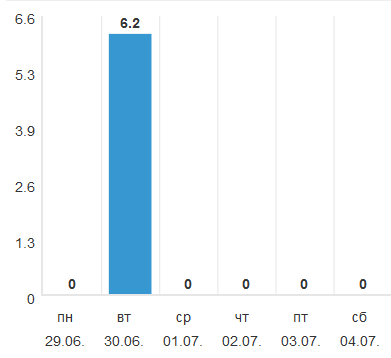 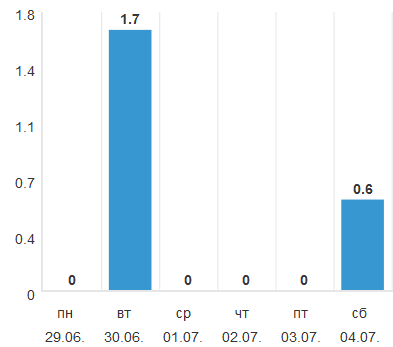 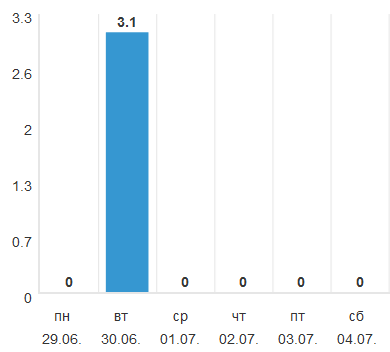 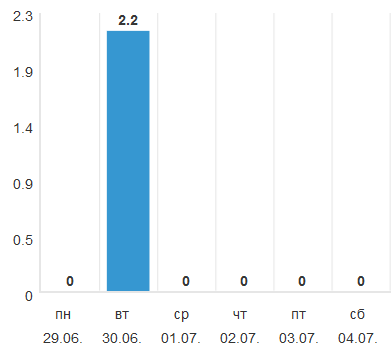 Порывы ветра
4
ГУ МЧС России по Краснодарскому краю
АРМ №9 
13:30 29.06.2020
Исп. А.В. Попов
Тел. 3220-5505